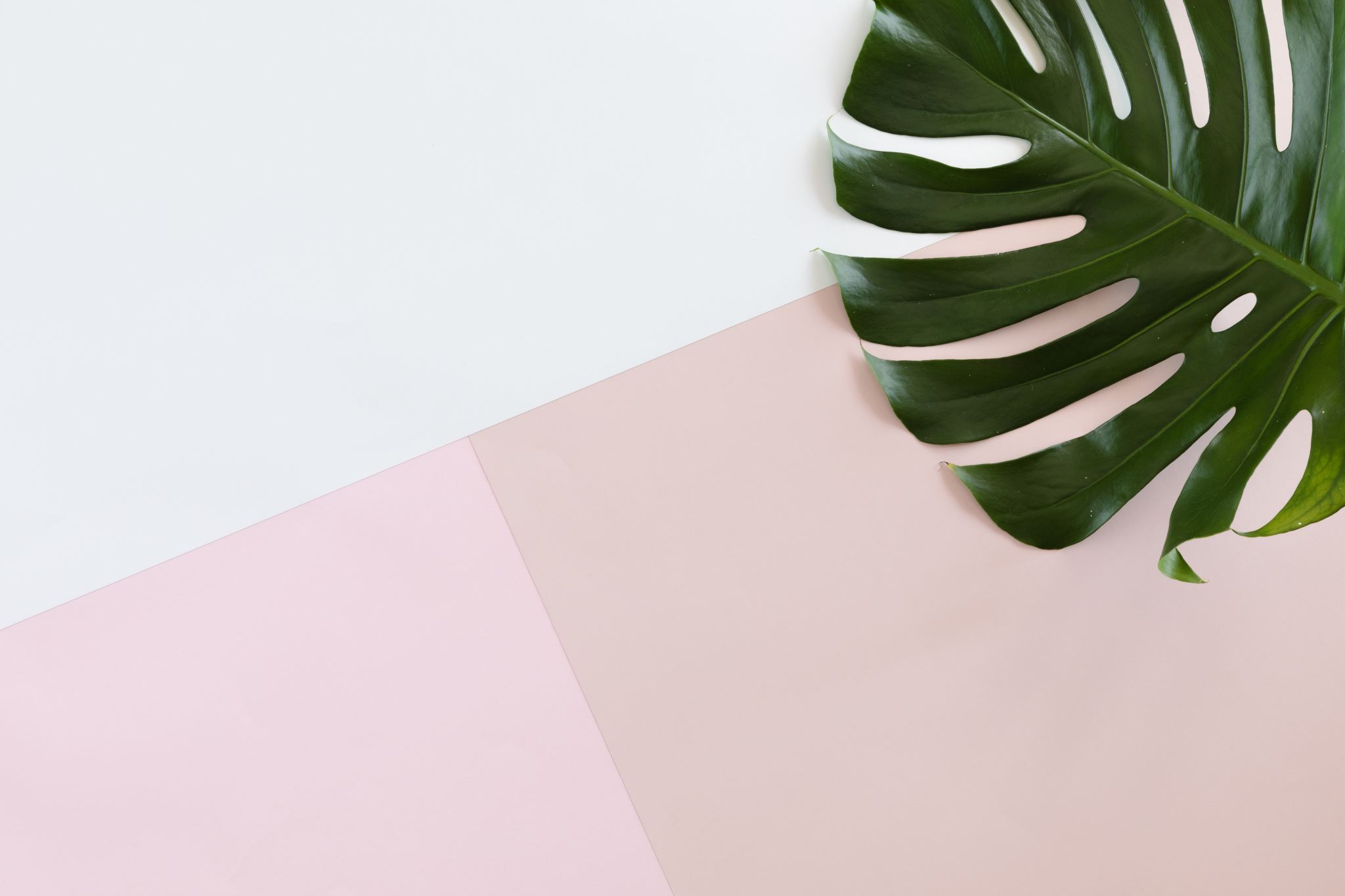 Suomi 2
21.3. klo 16.15
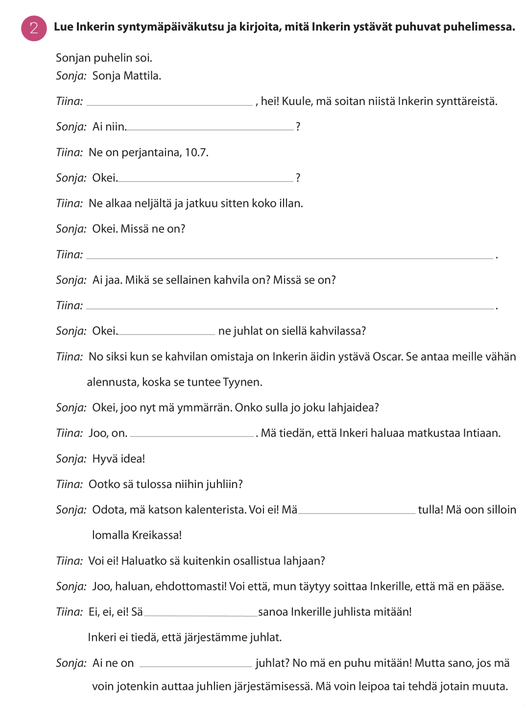 Sivu 153
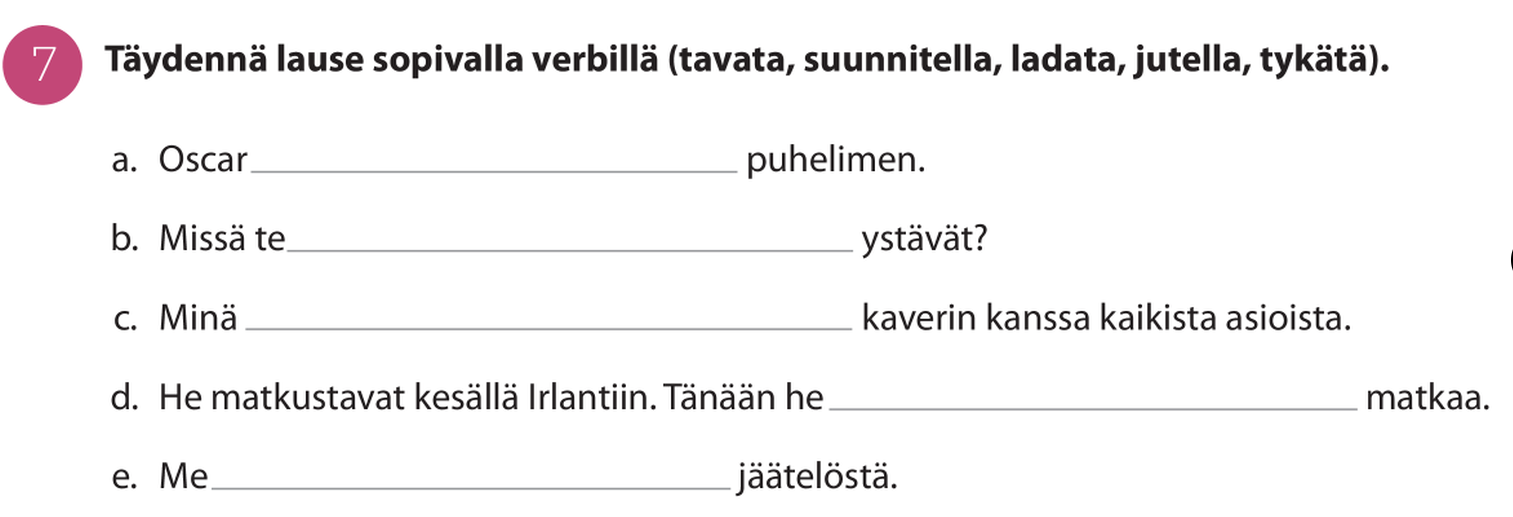 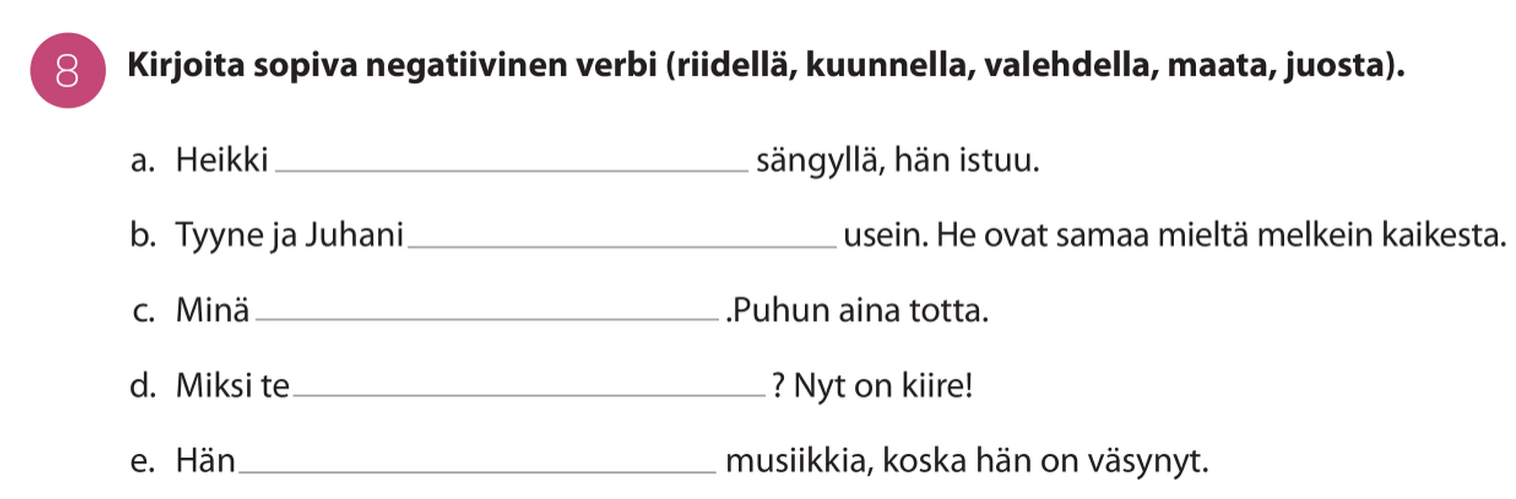 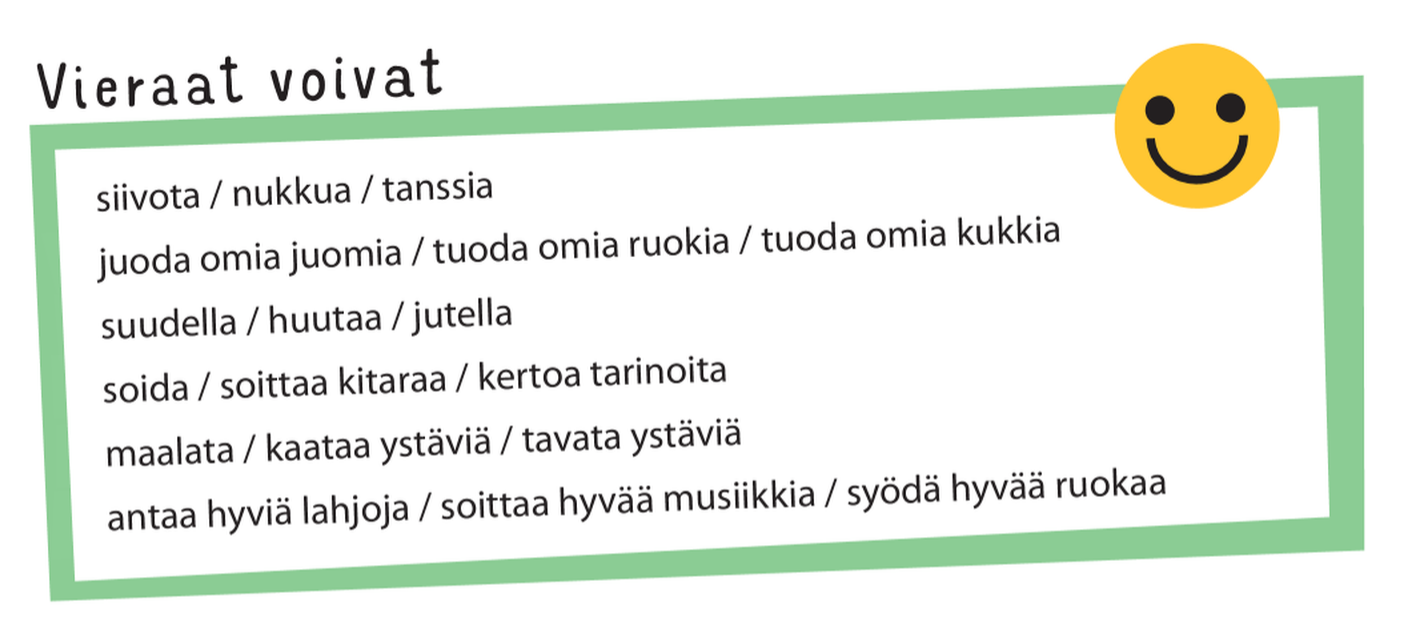 Mitä vieraat tekevät?
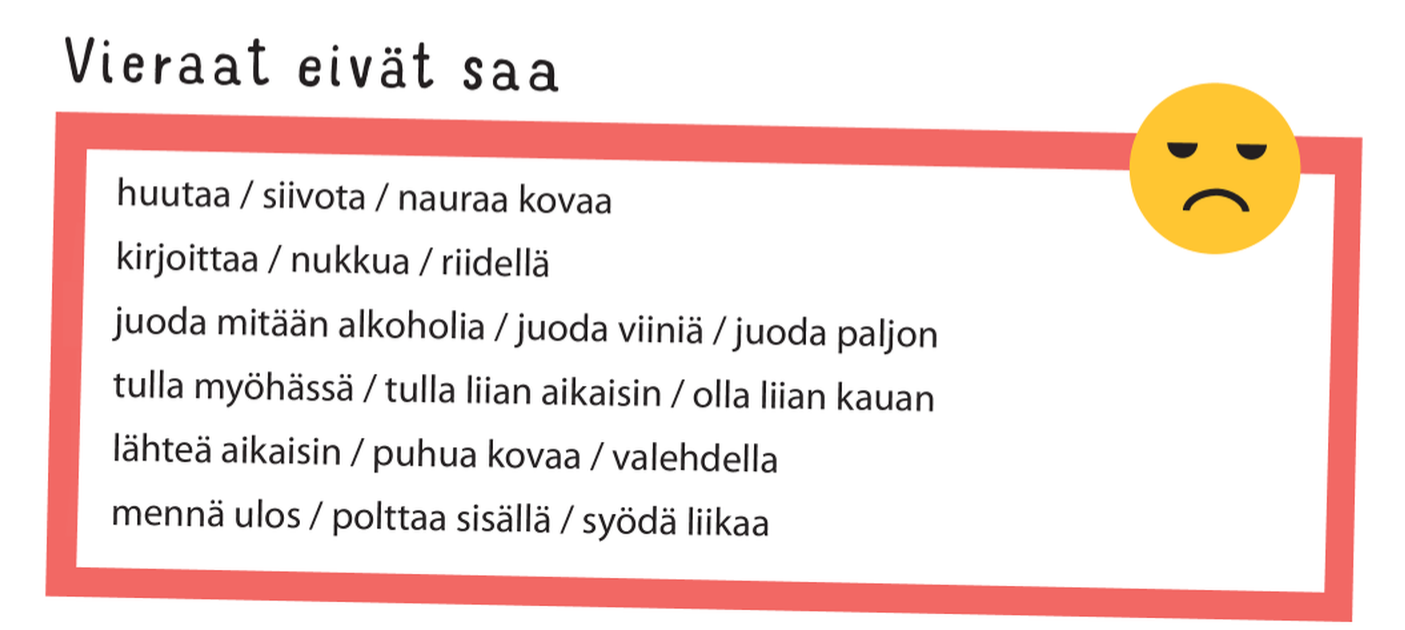 Mitä vieraat eivät tee?
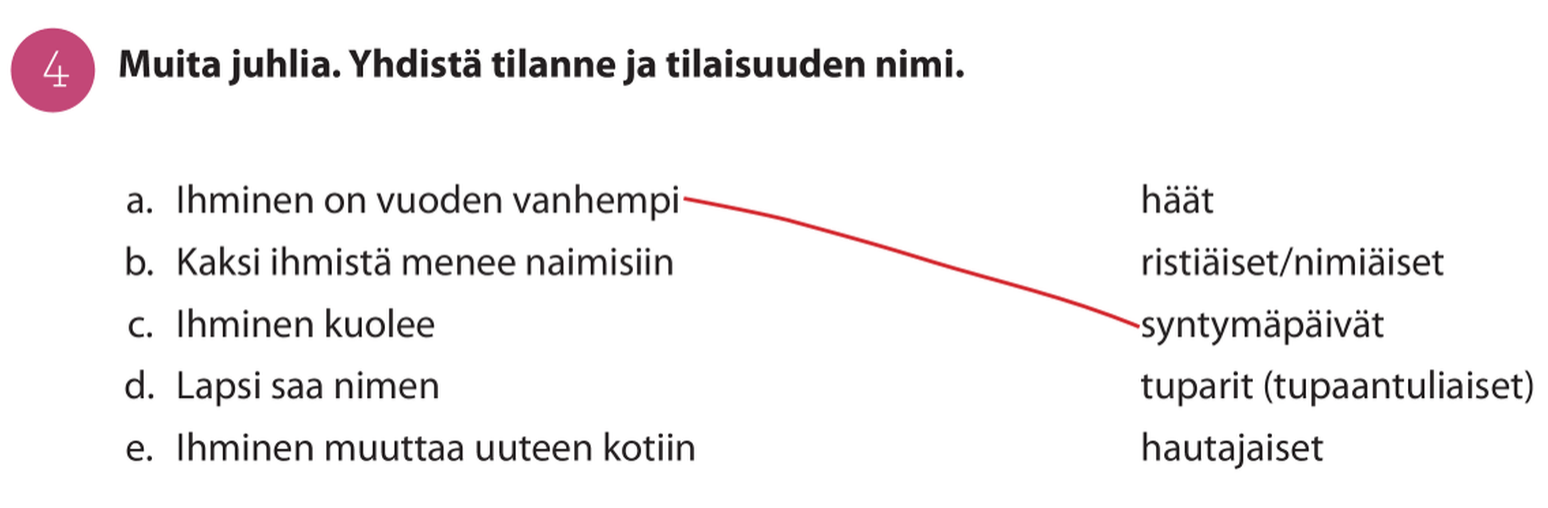 Paritehtävä 1. Kirjoita verbi oikeassa muodossa.
Synttäreillä vieraat (onnitella) _______________synttärisankaria, (kertoa) ________________ vitsejä, (jutella) ______________ ja (nauttia) ____________ juhlasta.
Niina (tykätä) ___________ synttärijuhlasta.
Ystävät (tavata) __________ synttärijuhlissa klo 20.00.
Minä (pakata) ___________ matkalaukun ja (lähteä) __________ Espanjaan ystäväni häihin (häät).
Leena (kuunnella) tarkasti Maijan juhlapuhetta.
Pekka (soittaa) ____________ kitaraa tupareissa.
Minä (leipoa) _____________ kakun tupareihin.
Sinä (täyttää) ___________ huomenna 40 vuotta.
Paritehtävä 2.
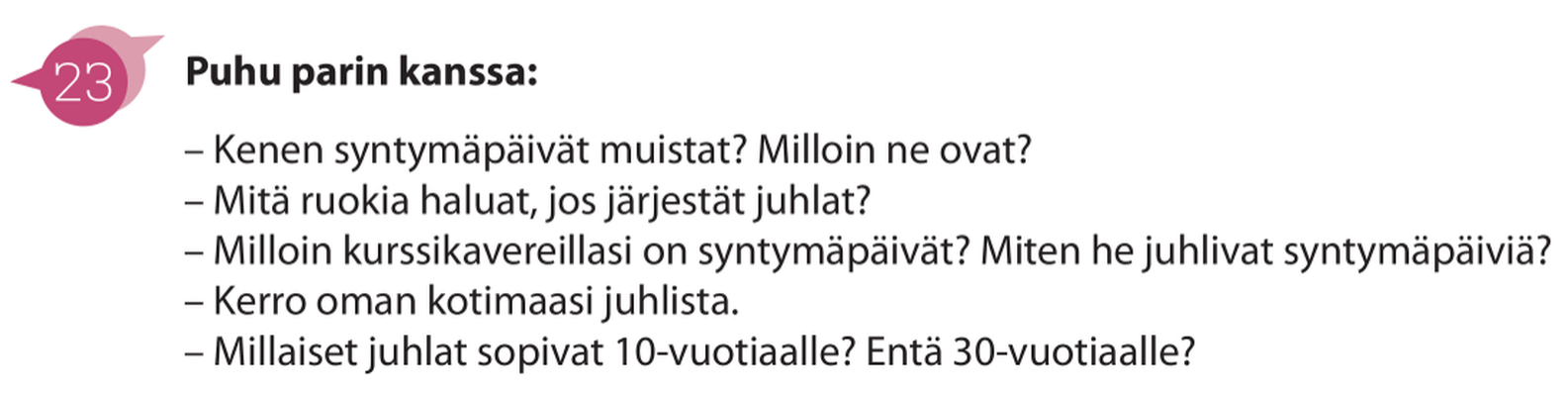 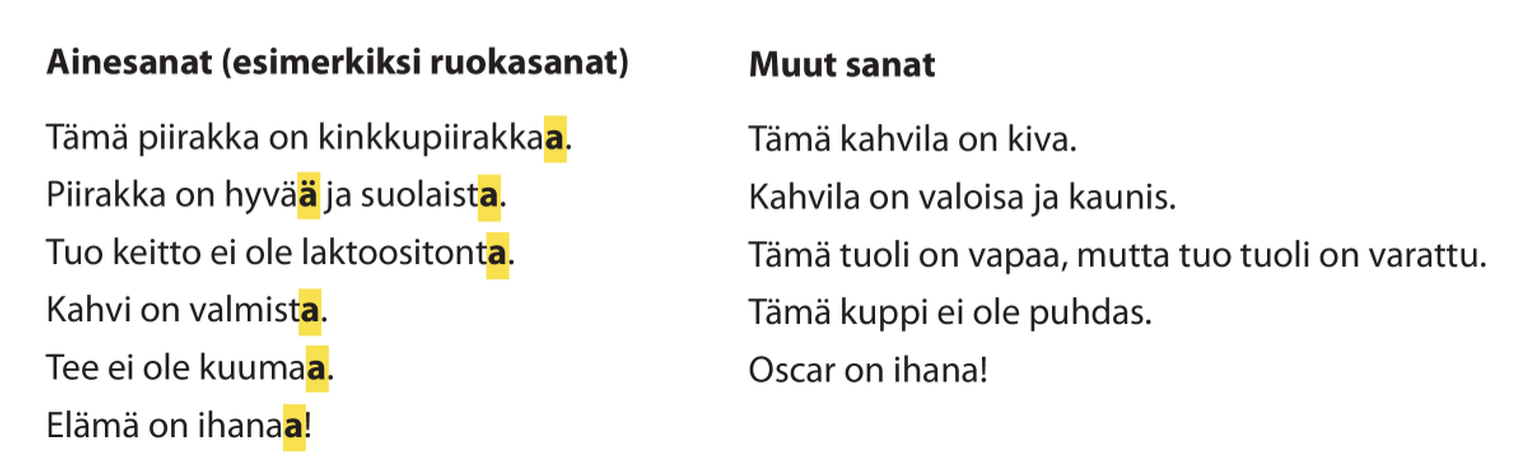 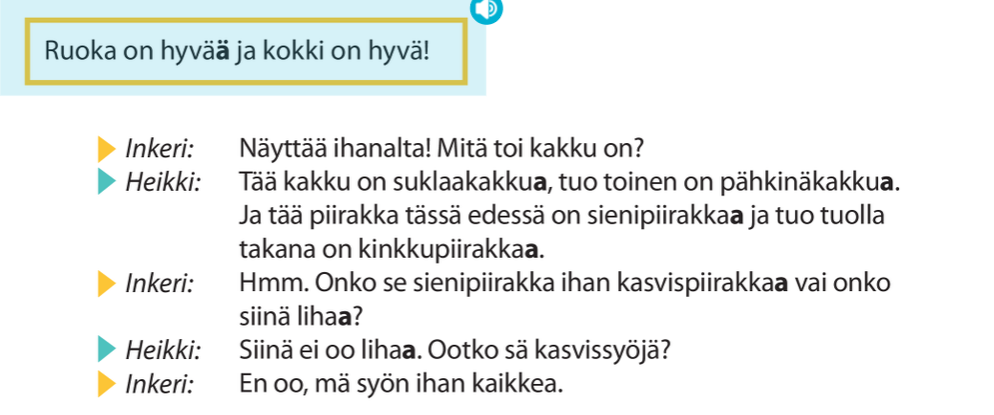 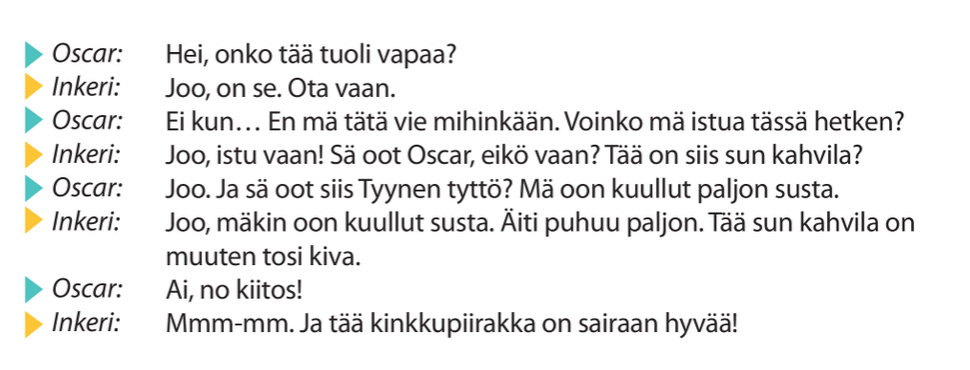 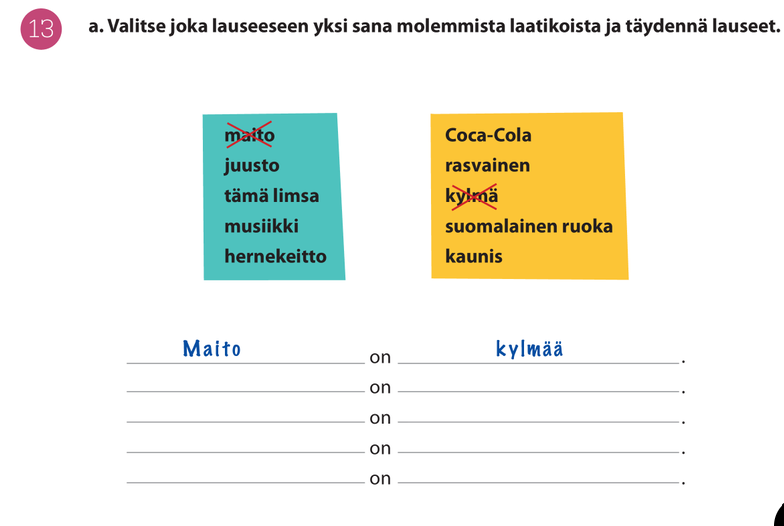 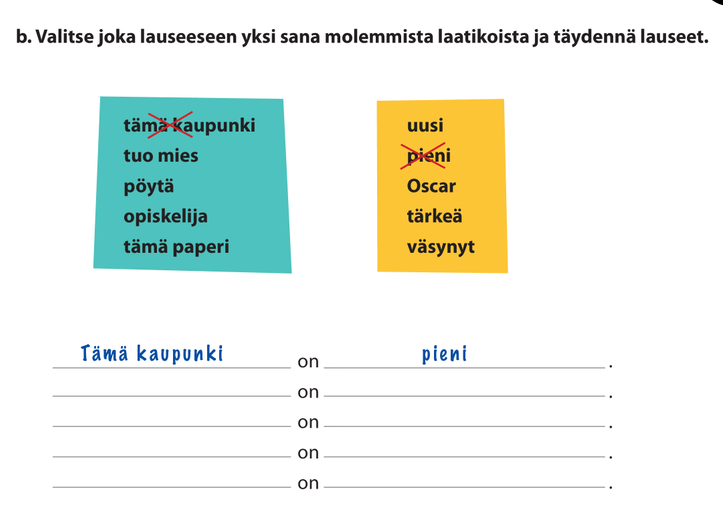